Prelazak iz razredne u predmetnu nastavu


OŠ ˝Sveti Matej” Viškovo
Pedagog: Jasna Pipinić, prof.
Socijalni pedagog: Irena Stević
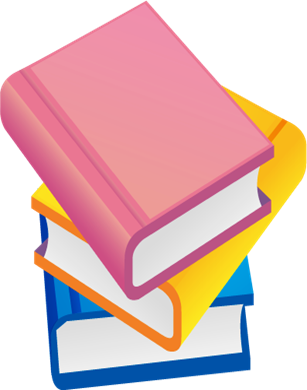 Istraživanja pokazuju:
Prelazak iz razredne u predmetnu nastavu kod izvjesnog broja učenika izaziva strah,nesigurnost,neugodu i stres…
Razdoblje predpuberteta :
emocije su kratkotrajne i teško se kontroliraju
interesi su zreliji
 izražena je želja za druženjem i zajedništvom, potreba za identifikacijom-uzori i idoli
 važan utjecaj vršnjaka (roditelji nisu više u centru)
osjećaj znatiželje
 neustrašivost
  važan period za stvaranje radnih navika i usvajanje procesa učenja
sve je jača želja za samostalnošću
Poteškoće
Više profesora – različiti predavački stilovi
Novi predmeti: priroda, povijest, geografija, tehnička kultura
Stariji učenici
Više učenja 
Duži boravak u školi : veći broj sati redovne nastave, opterećenost izbornom nastavom, izvannastavnim aktivnostima, izvanškolskim aktivnostima
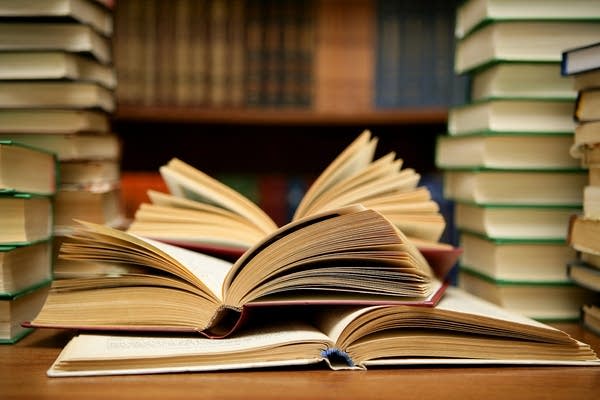 [Speaker Notes: Slika preuzeta s: https://www.google.com/search?q=books+for+school&tbm=isch&ved=2ahUKEwimyKyWqsPtAhUahaQKHc6wAKUQ2-cCegQIABAA&oq=books+for+s&gs_lcp=CgNpbWcQARgBMgQIABATMgQIABATMgQIABATMgQIABATMgQIABATMgQIABATMgQIABATMgQIABATMgQIABATMgQIABATOgcIIxDqAhAnOgIIADoFCAAQsQM6CAgAELEDEIMBOgQIABBDULTHA1jO7QNgqvoDaAFwAHgAgAG3AYgB-QuSAQQwLjExmAEAoAEBqgELZ3dzLXdpei1pbWewAQLAAQE&sclient=img&ei=EAnSX6aAC5qKkgXO4YKoCg&bih=722&biw=1536#imgrc=mw5WmcO-DlQBfM]
Specifične teškoće koje se mogu javiti:
Neorganiziranost, zbunjenost
Povećani zahtjevi (teži školski program)
Slabije ocjene (1.polugodište)
Nedostatak i/ili nerazvijene radne navike (neredovito pisanje domaćih zadaća, nenošenje ili zaboravljanje pribora potrebnog za rad)
Gubitak motivacije
Smetnje koncentracije i pažnje
Specifične teškoće koje se mogu javiti:
Strah od učitelja i ispitivanja, strah od loših ocjena
Prevelika očekivanja od samih sebe i prevelika očekivanja roditelja
Neučinkovite tehnike učenje
Djeca se “gube” u prevelikoj količini gradiva 
Poziv na eksperimentiranje s sredstvima ovisnosti (najprije s cigaretama)
Formiranje “klika” među vršnjacima i potreba da se stvori status među njima
Specifične teškoće koje se mogu        javiti:
Povećana kompetitivnost- tko može, a tko ne može
Povećana svjesnost o svome tijelu- potreba za privatnošću
Povećana kritičnost prema sebi
Povećani osjećaj autonomije i nezavisnosti
Za uspjeh učenika u 5. razredu važno je:
Predznanje (znanja i vještine usvojene tijekom razredne nastave)
Redovito ponavljanje
Učenikove sposobnosti
Motiviranost za učenje
Radne navike 
Tehnike učenja
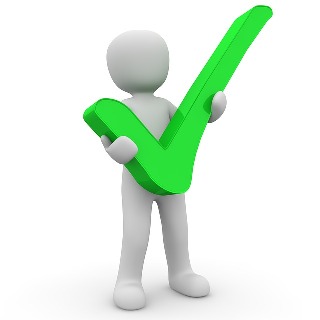 [Speaker Notes: Slika preuzeta s: https://www.google.com/search?q=uspjeh&sxsrf=ALeKk03JIycU_fZTlFVDLY665BA3w65z-Q:1607600816016&source=lnms&tbm=isch&sa=X&ved=2ahUKEwji1dDcq8PtAhXklYsKHZt5Cm0Q_AUoAXoECAUQAw&biw=1536&bih=666#imgrc=-qgz_0iqWqvaVM]
Za uspjeh u 5.razredu važan je odnos:
Razrednik
Učenik
Roditelj
Što vi kao roditelji možete učiniti?
Obratite pozornost na vlastita očekivanja – ako su previsoka, dijete je pod većim pritiskom
Pred kraj ljeta ponovite gradivo četvrtog razreda
Pomozite djetetu napraviti raspored dana: vrijeme učenja i slobodno vrijeme
Pomozite djetetu u učenju: 
mjesto za učenje: bez ometanja
 plan učenja – postavite ga na vidno mjesto
poučite dijete kako učinkovito učiti: “preletiti” cijelu lekciju, upoznati se s naslovima i podnaslovima, podijeliti gradivo na manje dijelove, pročitati više puta, razjasniti sve nejasnoće, povezati s ranije naučenim
Što vi kao roditelji možete učiniti?
važno je učiti sa smislom i redovno ponavljati
prema potrebi ispitajte dijete naučeno gradivo
učinkovito korištenje nastave: pažljiv, discipliniran, aktivan na satu
samonagrađivanje: film, serija, šetnja i sl.
hrabrite i hvalite dijete i za male uspjehe
kritizirajte postupke, a ne osobnost djeteta
dajte djetetu povratne informacije o uspjehu – u čemu je dobro, što treba popraviti ( jačanje motivacije, osjećaj kompetencije i potreba za postignućem)
kazna (primjerena, dobro objašnjena, vremenski ograničena, mogućnost popravka „štete”)
Roditelj - razrednik
Redovito informiranje o uspjehu učenika
Informacije
Roditeljski sastanci
Telefonski razgovor
Pismena obavijest
Informacije s predmetnim učiteljima
Jednom tjedno
Unaprijed određen dan u tjednu
Otvorenost nastavnika za dijalog s učenicima i njihovim roditeljima
Direktna pitanja u interesu učenika i roditelja za napredovanje učenika
Otvaranje mogućnosti dodatnih objašnjenja u svrhu poboljšanja rada
Informacije s predmetnim učiteljima
Pravovremeno rješavanje nesporazuma
Pomoć osobe koja je najupućenija što učeniku nedostaje za bolje praćenje i napredovanje
Isključenost krivog prijenosa informacija i nesporazuma
Stvaranje suradničkih odnosa i suodgovornosti za zdravo i kvalitetno odrastanje
Nešto jako, jako važno…
Održavajte redovne kontakte sa školom
Detaljno se informirajte o mogućnostima pomoći koja se nudi u školi u slučaju problema
    - rasporedu dopunske nastave
    - razgovor s predmetnim učiteljima
    - pomoć stručne službe škole
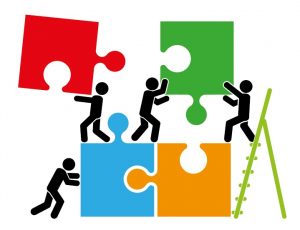 [Speaker Notes: Slika preuzeta s: https://www.google.com/search?q=collaboration+&tbm=isch&ved=2ahUKEwi88arsr8PtAhUCr6QKHTSWBCgQ2-cCegQIABAA&oq=collaboration+&gs_lcp=CgNpbWcQAzIECCMQJzIECAAQEzIECAAQEzIECAAQEzIECAAQEzIECAAQEzIECAAQEzIECAAQEzIECAAQEzIECAAQEzoICAAQBRAeEBM6CAgAEAgQHhATUKzmBFj-9wRgyYIFaABwAHgAgAGVAYgBzQySAQQwLjEzmAEAoAEBqgELZ3dzLXdpei1pbWfAAQE&sclient=img&ei=Ag_SX7zoKYLekgW0rJLAAg&bih=666&biw=1536#imgrc=6w_BP49fXM74oM]
Još jednom mali podsjetnik…
prijelaz u 5. razred može biti stresan
 pružite svom djetetu podršku i pažnju
obratite pozornost na vlastita očekivanja
hrabrite i hvalite dijete
pomognite djetetu organizirati vrijeme i učenje
za uspjeh je važan odnos razrednika, roditelja, učitelja i učenika
hvalite i ponašanje i osobnost!
kritizirajte samo ponašanje,a ne djetetovu osobnost!
Vama i Vašem djetetu,našem učeniku želimo sretan i uspješan prelazak na predmetnu nastavu !